Актуальные вопросы обеспечения пожарной безопасности на объектах с массовым пребыванием людей: анализ нарушений требований пожарной безопасности и обзор происшедших пожаров
Начальник отделения отдела надзорной деятельности и профилактической работы по городу Мурманску управления надзорной деятельности и профилактической работы Главного управления МЧС России по Мурманской области

ХАРЛЫМ РОМАН ВИТАЛЬЕВИЧ
Особенности торгово-развлекательных комплексовв сравнении с другими объектами надзора
Большие площади
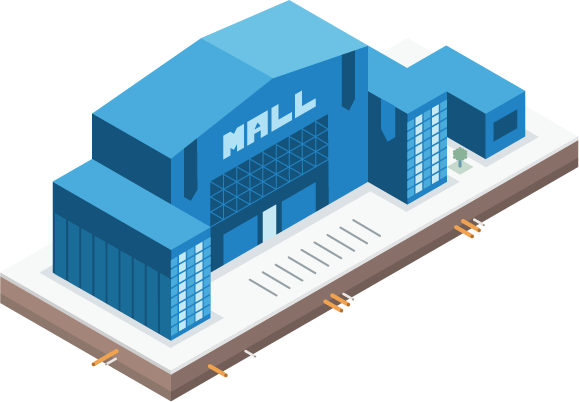 Помещения со сложной планировкой
Помещения с различным функциональным назначением
Массовое единовременное пребывание посетителей с детьми
Помещения (зоны) больших площадей
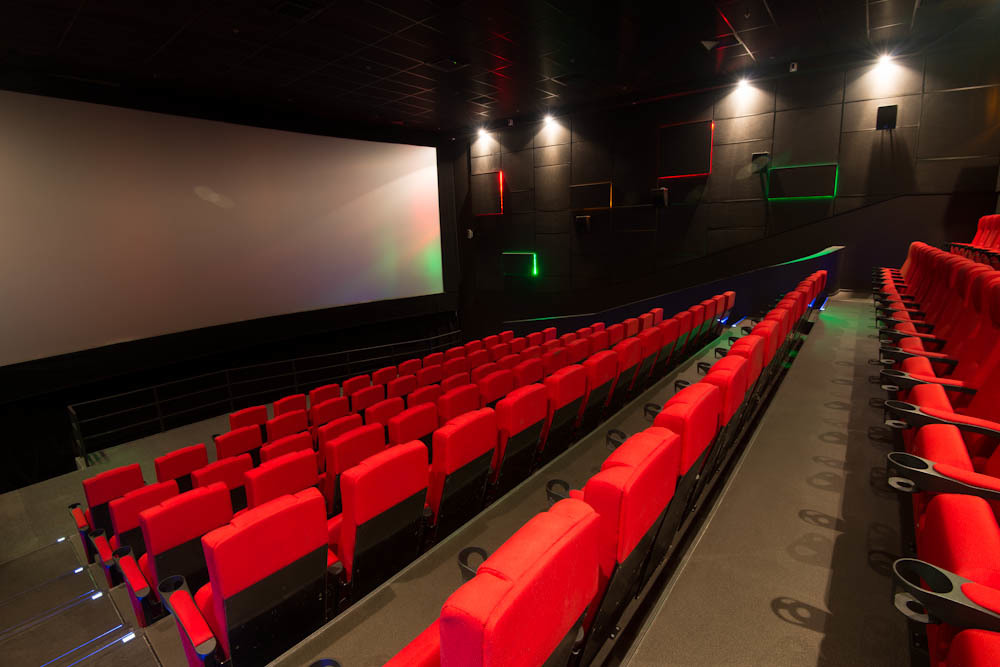 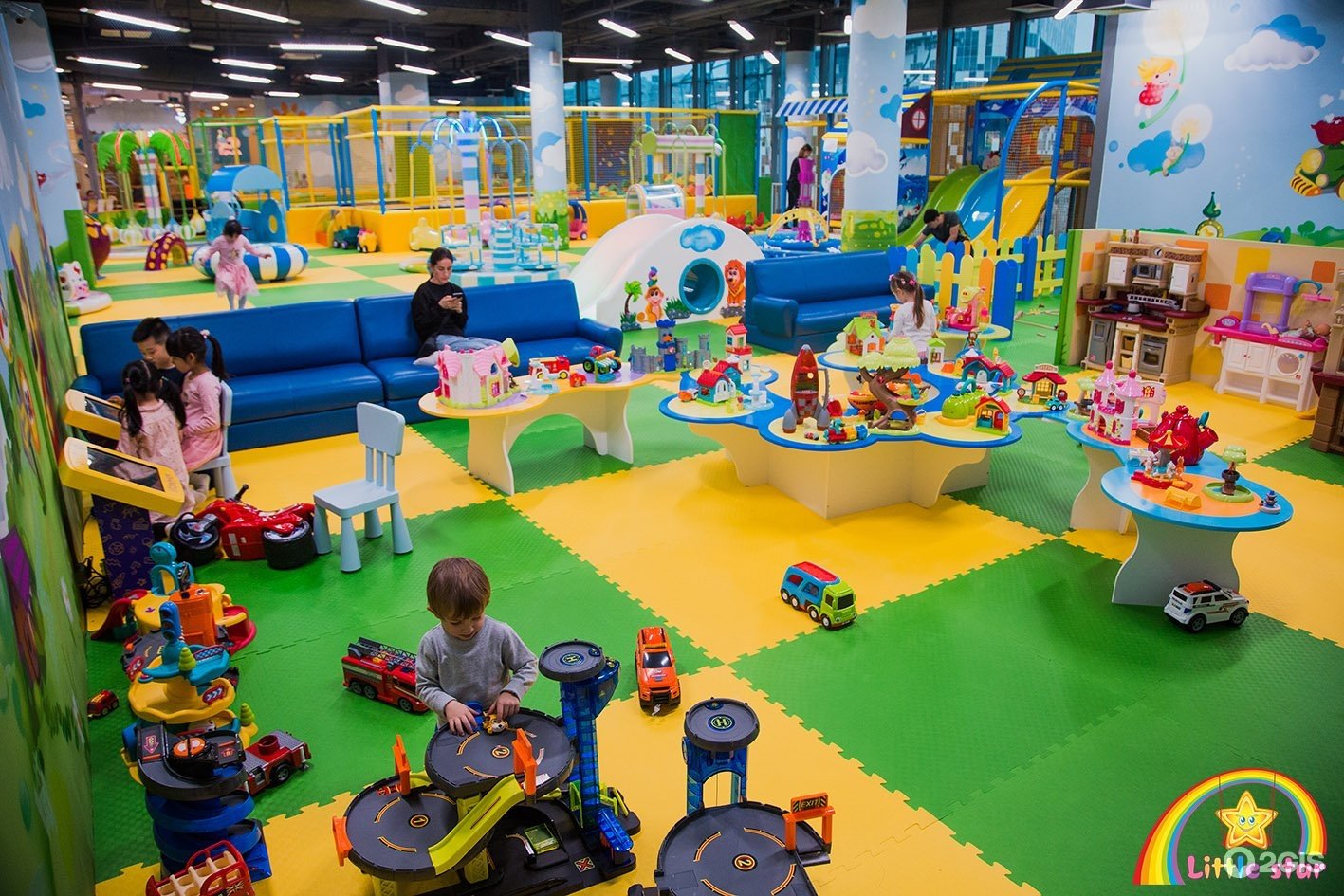 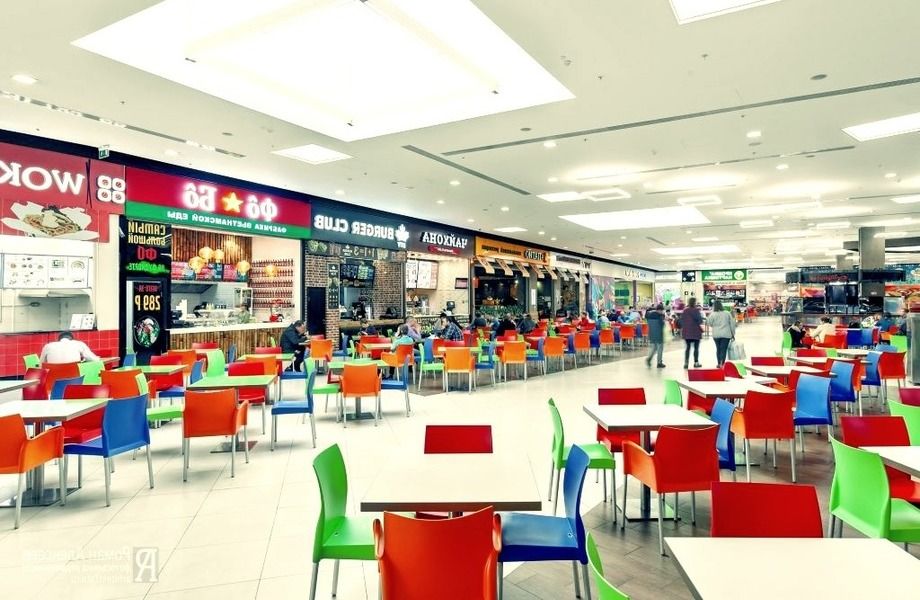 Опасность заведений общественного питания
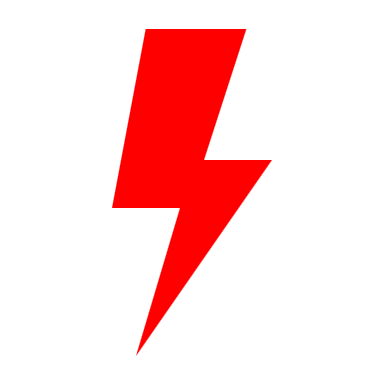 холодильные камеры
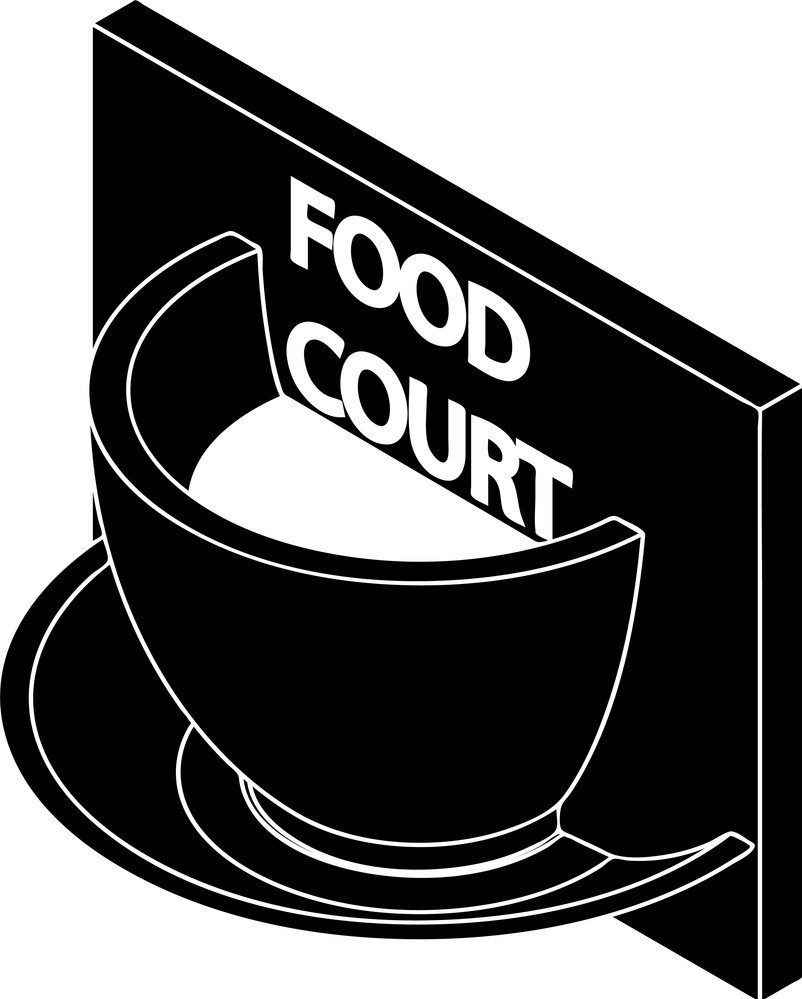 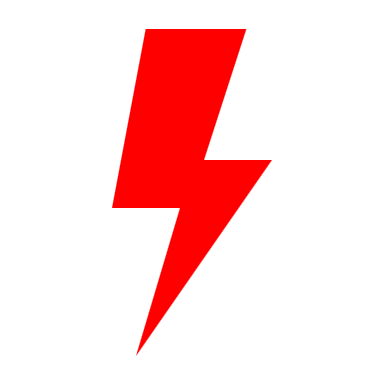 электропечи
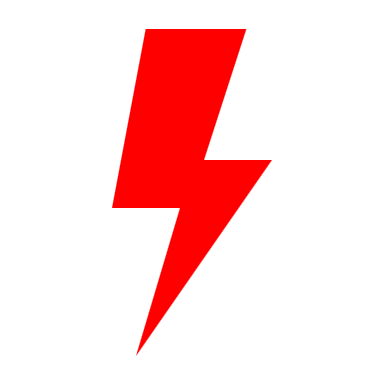 духовые шкафы
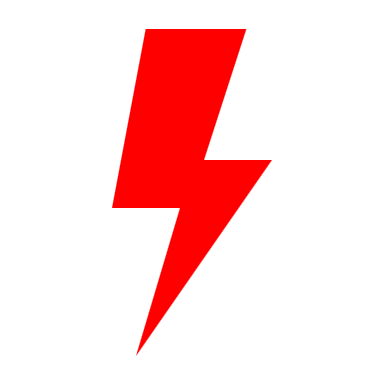 прочие электроприборы
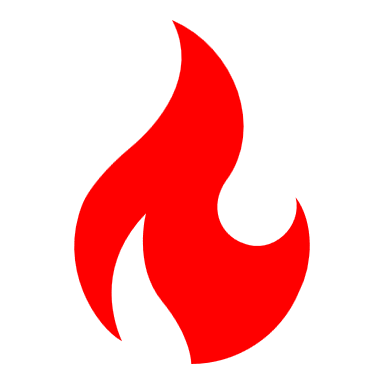 мангал на углях
Прогноз развития пожара в помещениях (зонах)
больших площадей
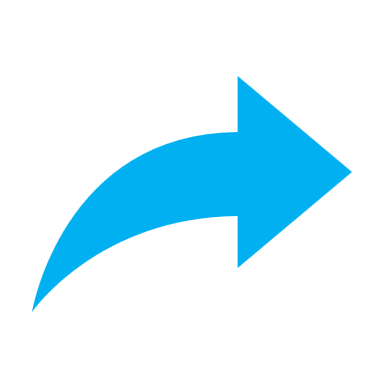 Неограниченный приток воздуха
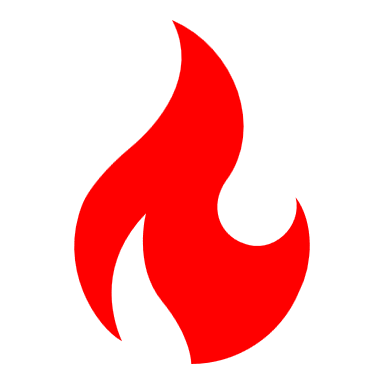 Распространение огня по площади
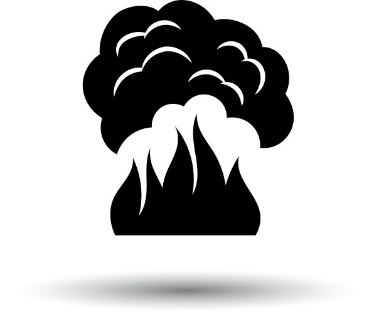 Выделение продуктов горения
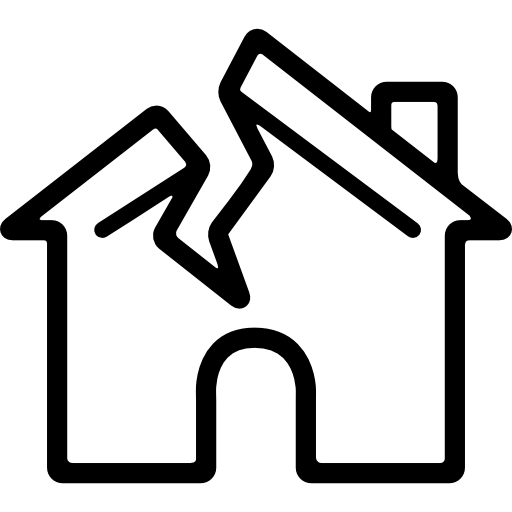 Обрушение несущих конструкций
Помещения со сложной планировкой
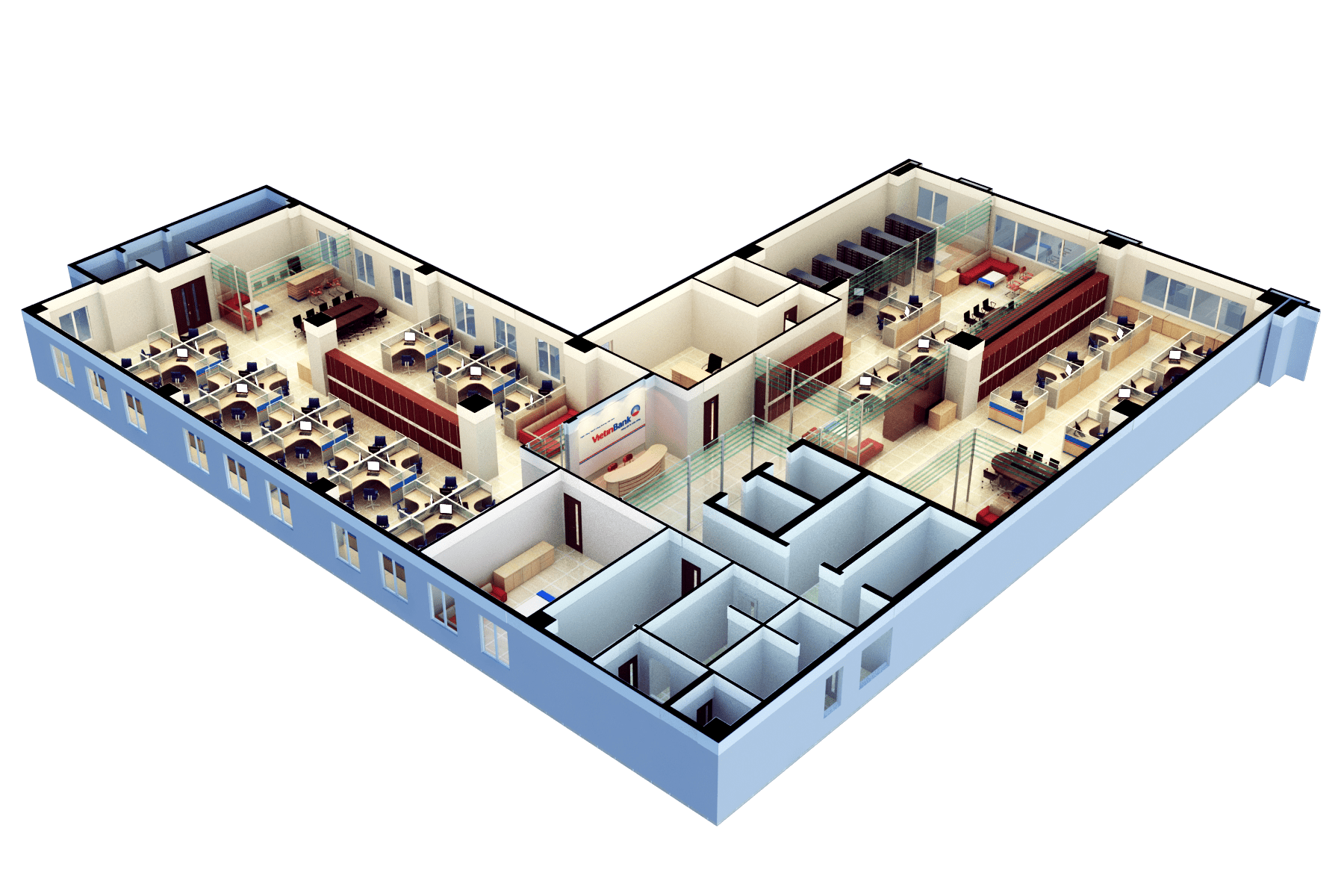 Видимость при пожаре
Пример планирования действий по тушению
возможного пожара
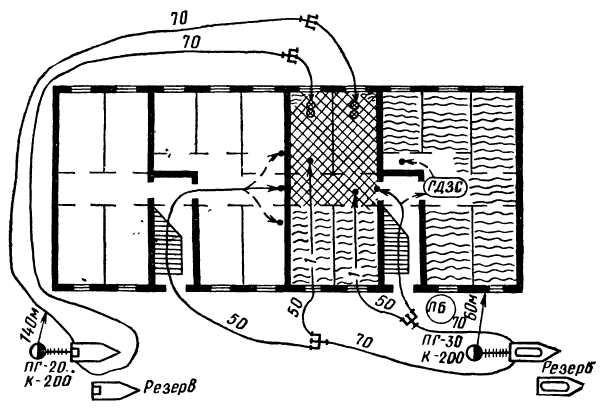 Пожар в торговом центре «Адмирал» 11 марта 2015 года в Казани
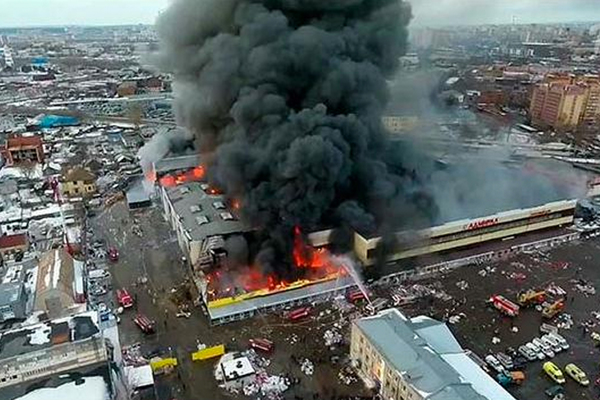 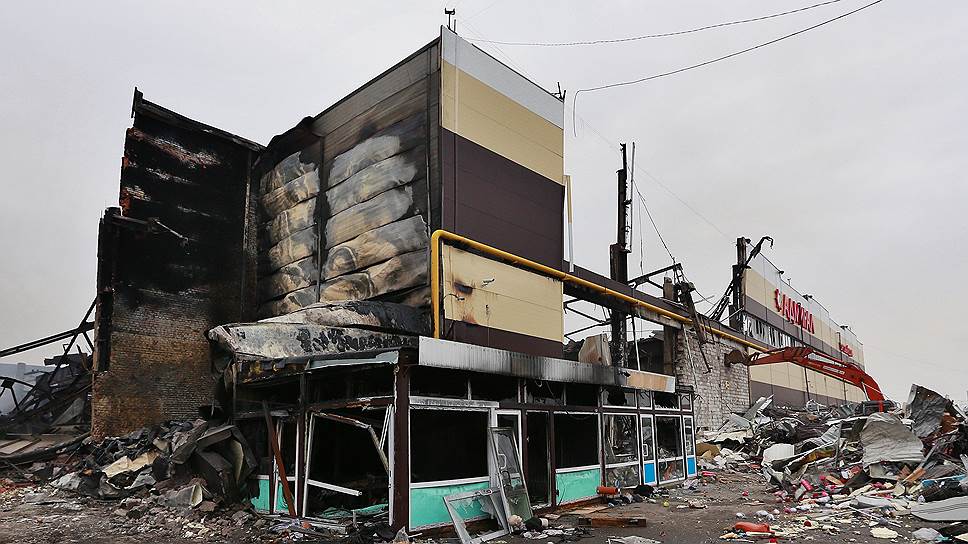 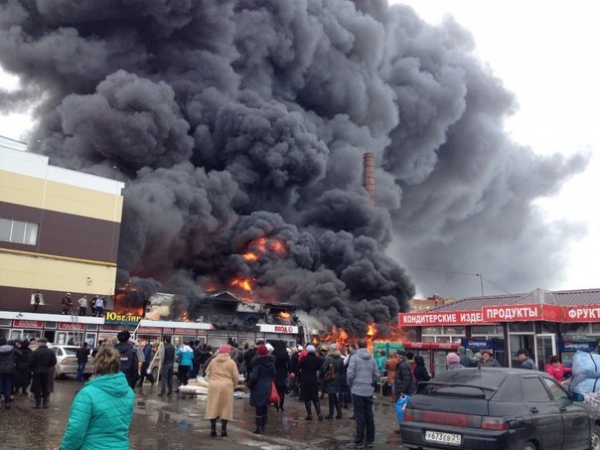 Пожар в торгово-развлекательном центре «Зимняя вишня»25 марта 2018 года в Кемерово
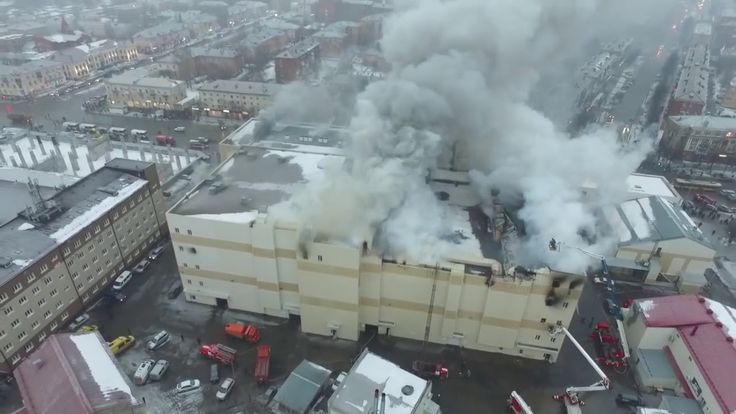 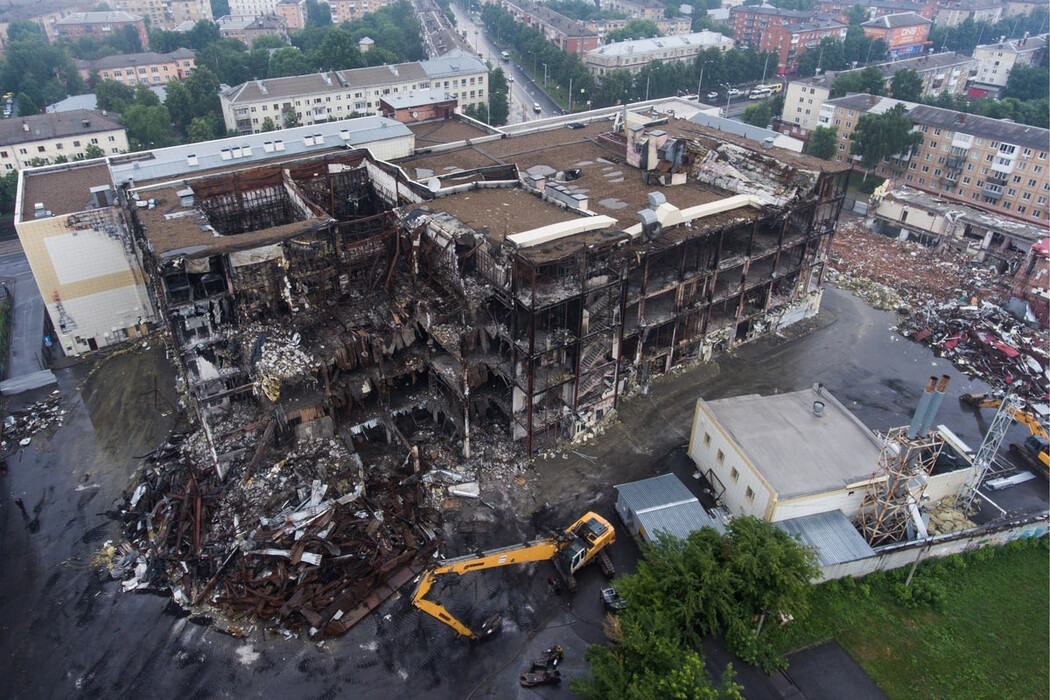 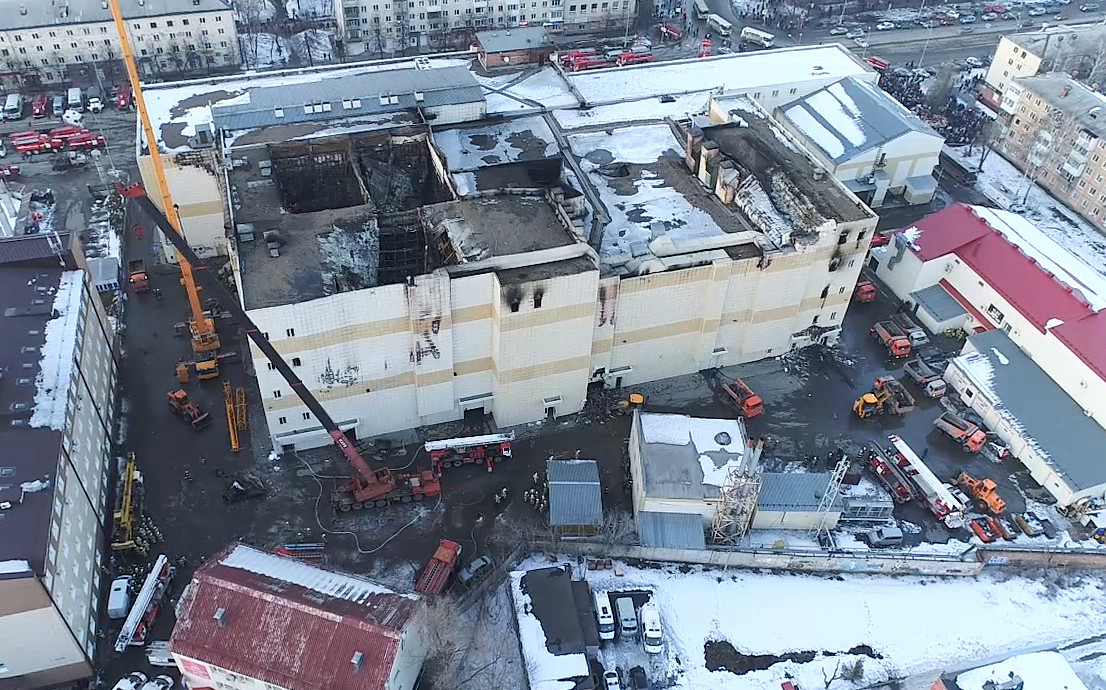 Особое внимание в гостиничных комплексах следует уделить
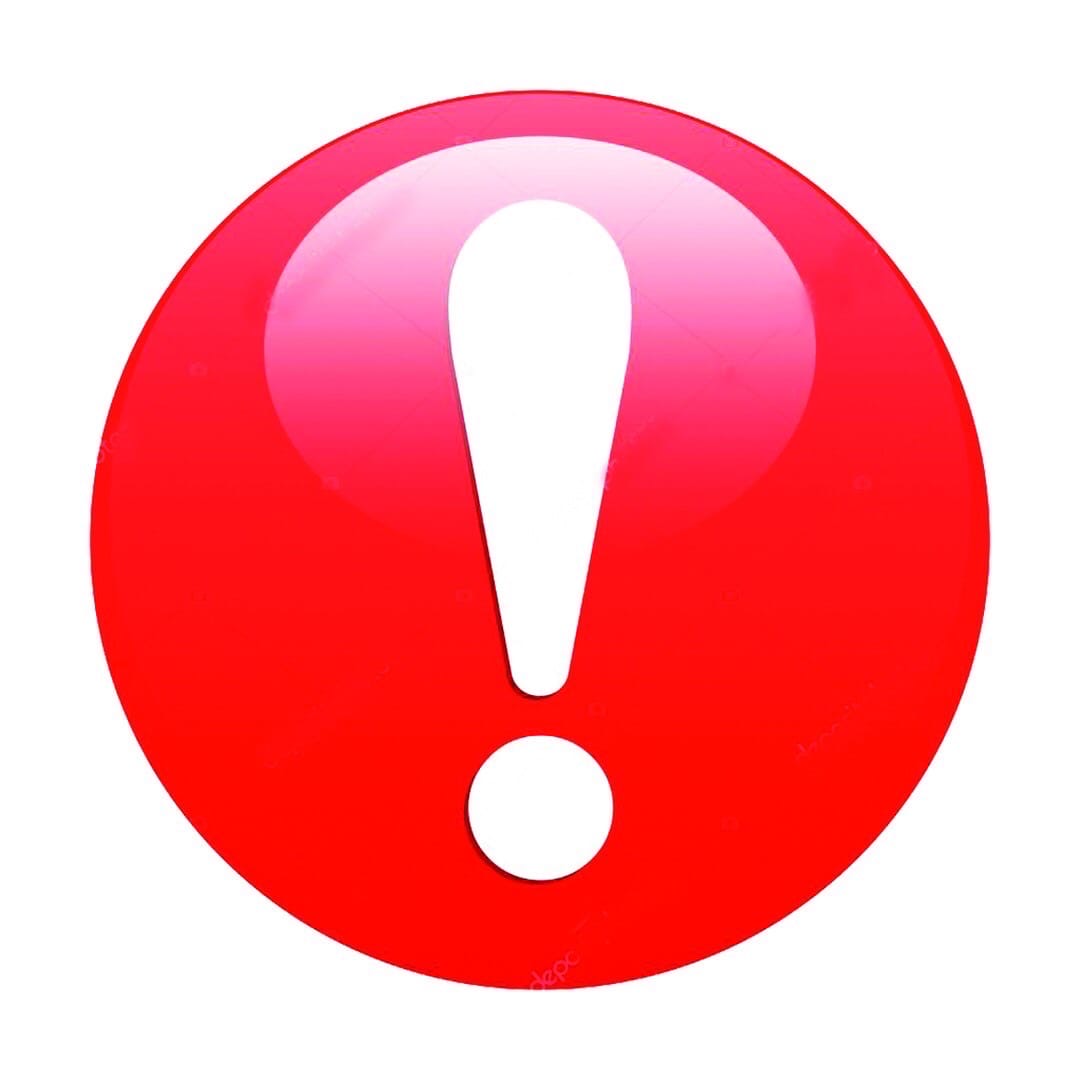 Содержанию путей эвакуации и эвакуационных выходов
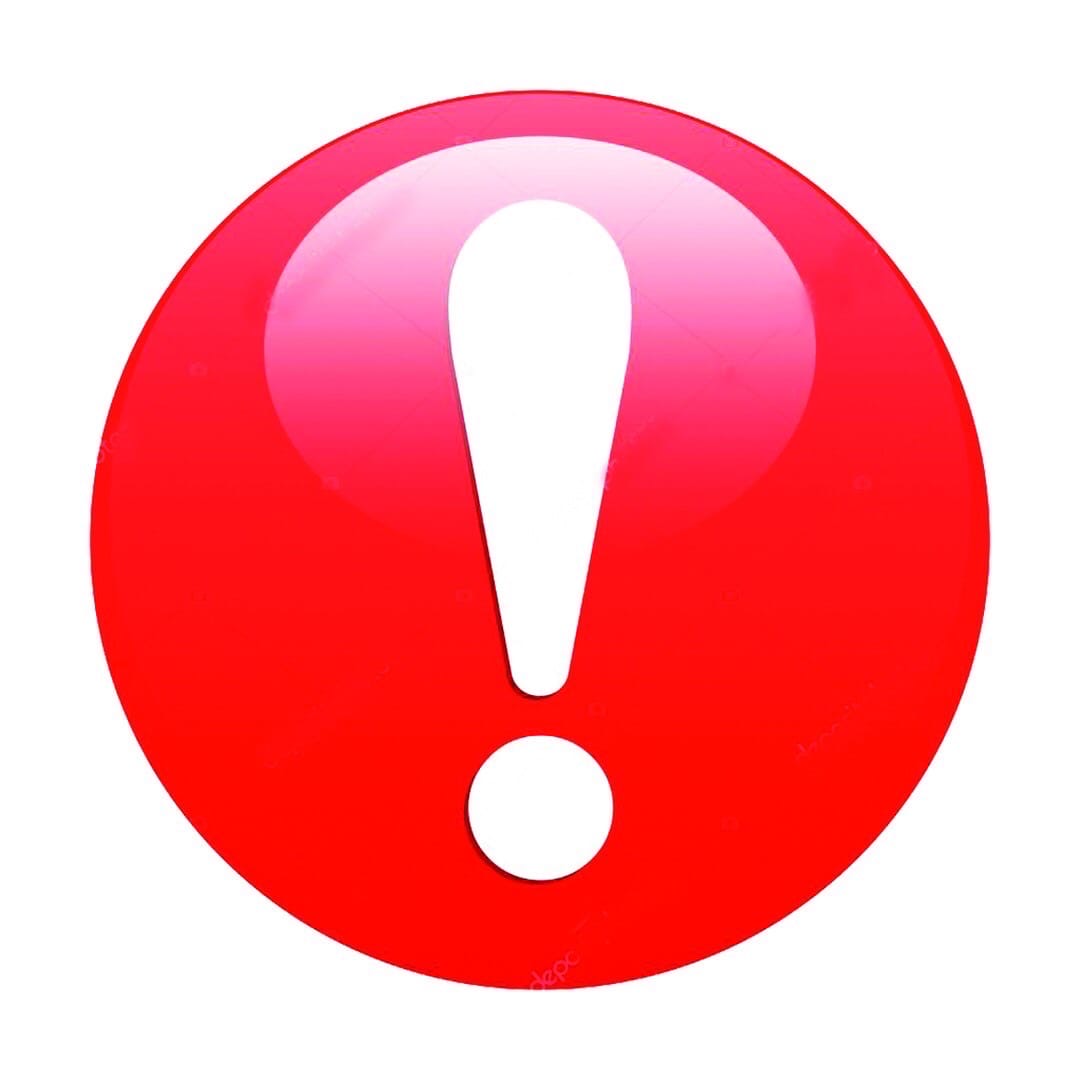 Системам противопожарной защиты
Обучению персонала и качеству проведения противопожарных инструктажей с постояльцами гостиницы
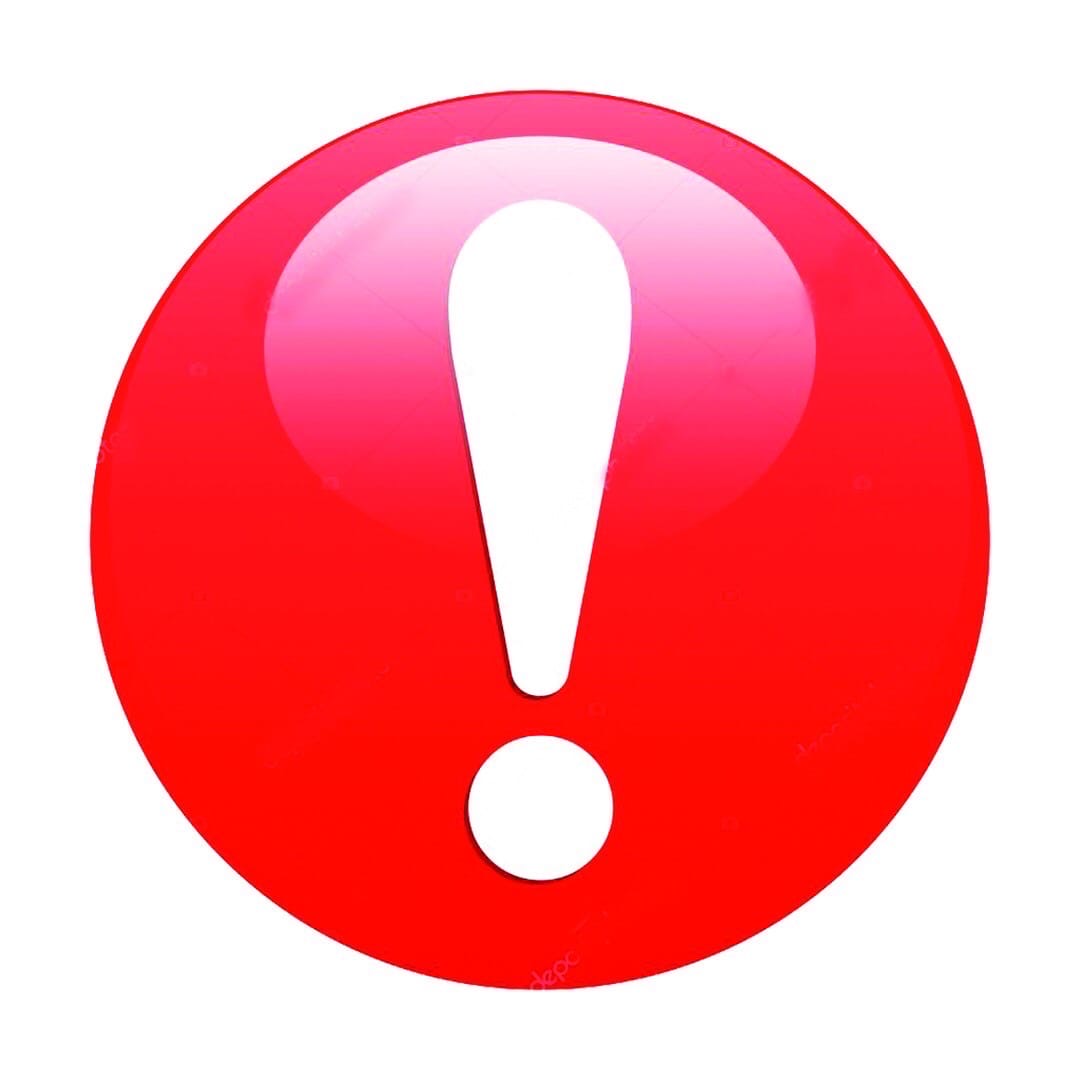 Пожар в гостинице Ленинград
23 февраля 1991 года
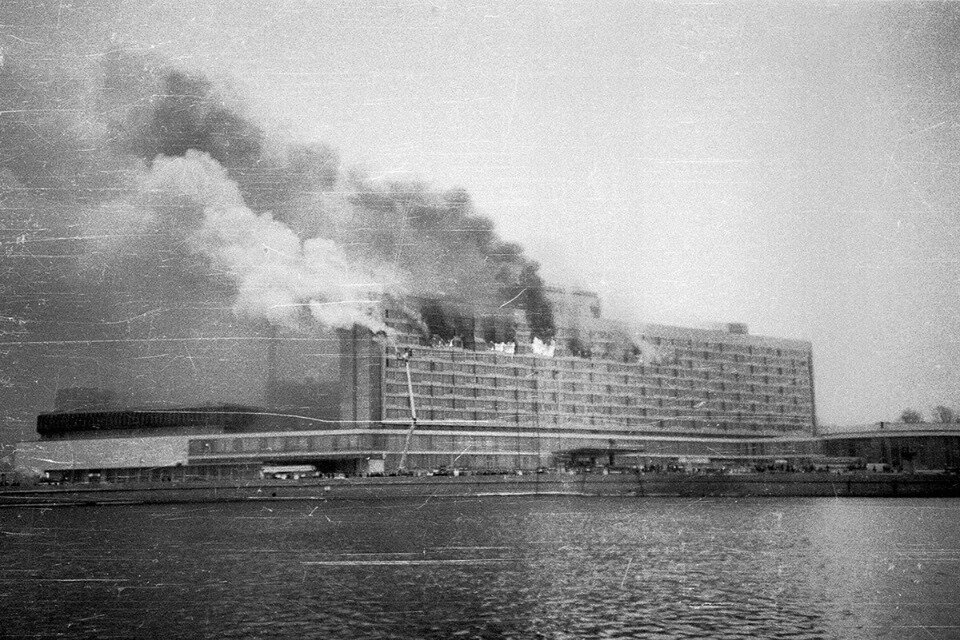 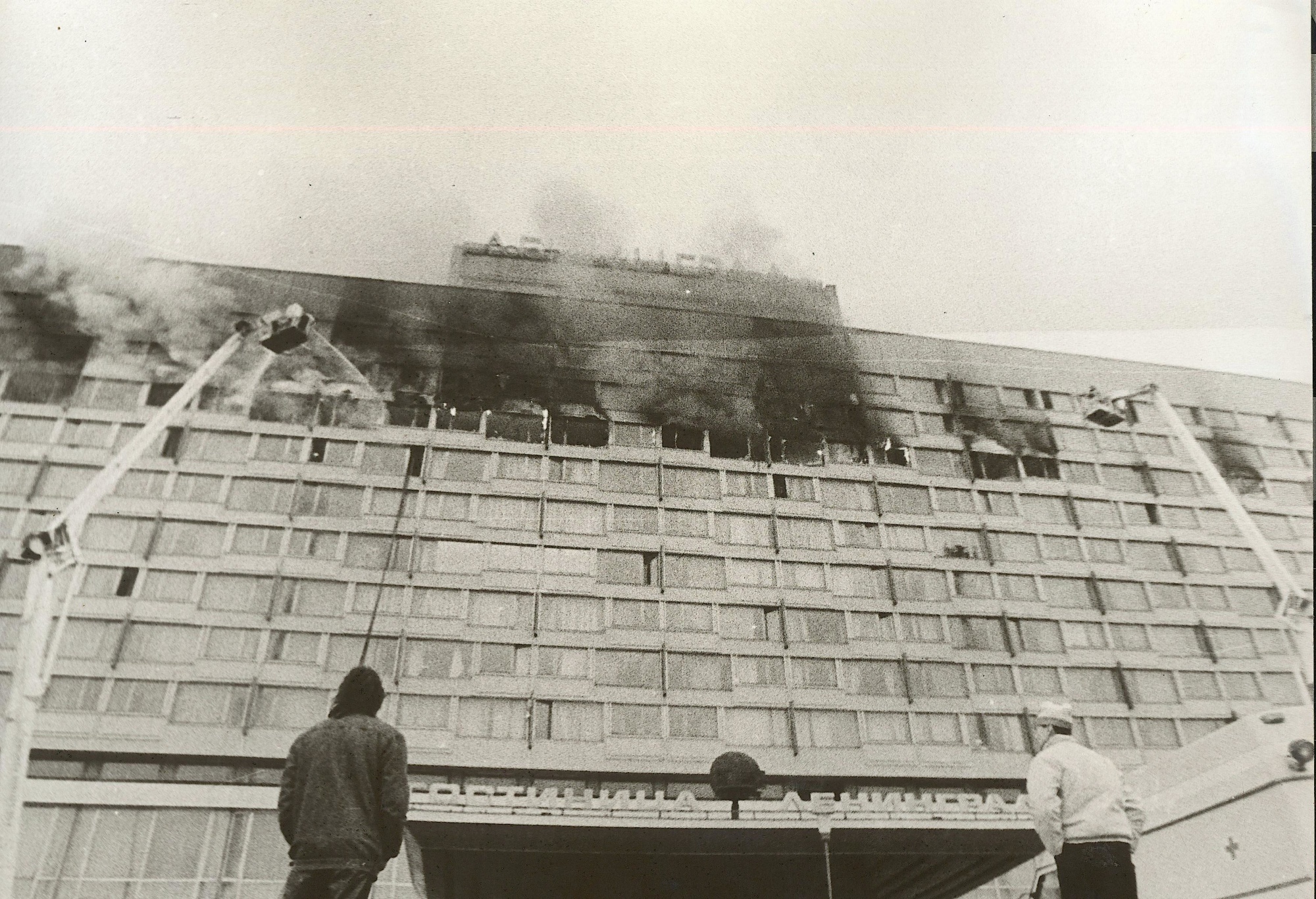 Типовые нарушения режимного
характера
Хранение в электрощитовых и других технических помещениях продукции, оборудования, мебели и других предметов
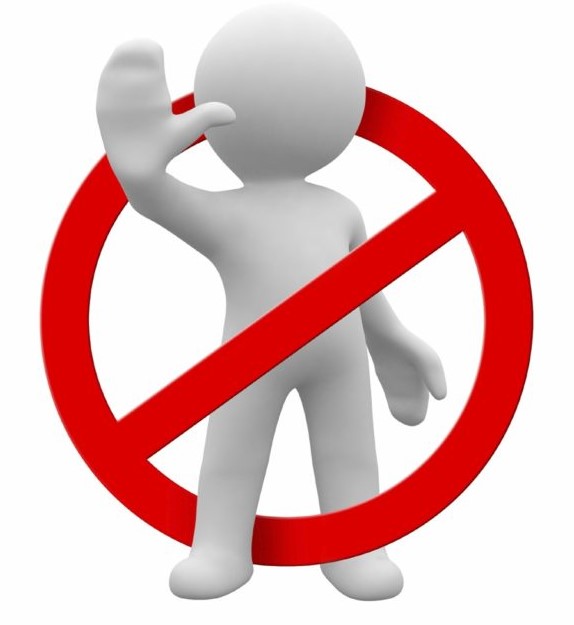 Хранение под лестничными маршами и площадками вещей, мебели, оборудования и других предметов, выполненных из горючих материалов
Размещение мебели и предметов (продукции и т.п.) на путях эвакуации, а также у дверей эвакуационных и аварийных выходов
Фиксирование самозакрывающихся дверей лестничных клеток, коридоров, холлов и тамбуров в открытом положении
Размещение оборудования и предметов, в результате чего ограничивается доступ к огнетушителям, пожарным кранам и другим средствам обеспечения пожарной безопасности и пожаротушения
Кто несёт ответственность за нарушения пожарной безопасности?
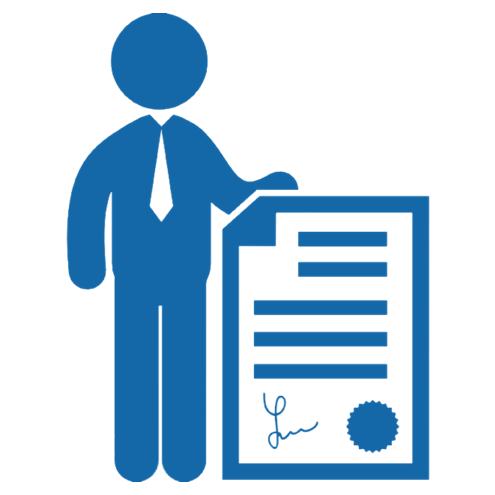 собственники имущества
руководители федеральных органов исполнительной власти
руководители органов местного самоуправления
лица, уполномоченные владеть, пользоваться или распоряжаться имуществом, в том числе руководители организаций
лица, в установленном порядке назначенные ответственными за обеспечение пожарной безопасности
должностные лица в пределах их компетенции
Уголовная ответственность за нарушение требования пожарной безопасности
Статья 168 УК РФ
до 1 года лишения свободы
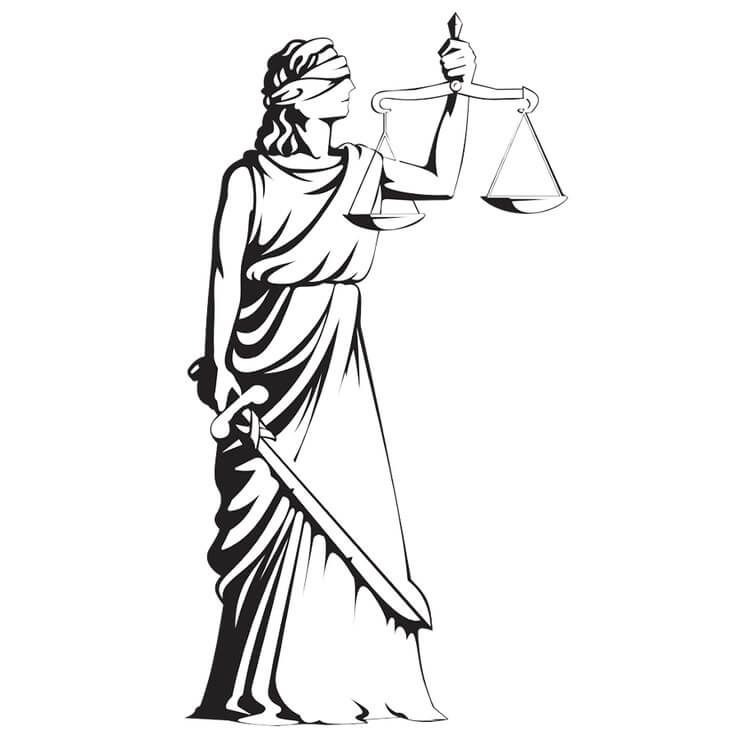 Часть 1 статьи 219 УК РФ
до 3 лет лишения свободы
Часть 2 статьи 219 УК РФ
до 5 лет лишения свободы
Часть 3 статьи 219 УК РФ
до 7 лет лишения свободы
СПАСИБО ЗА ВНИМАНИЕ!